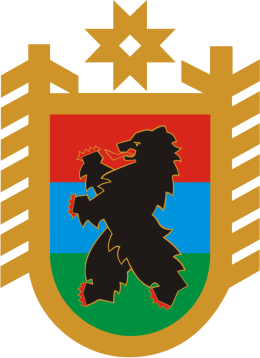 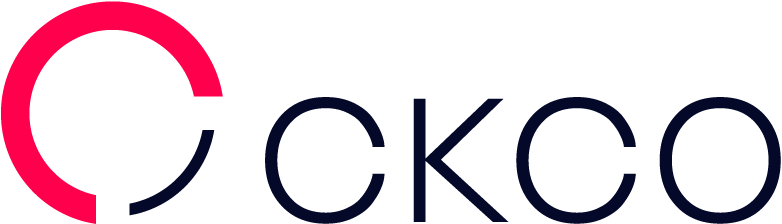 О результатах конкурса «Лучший финансовый контролер 
Российской Федерации» в 2022 году
Алексей Николаевич Дорохов
Председатель Контрольно-счетной палаты Республики Карелия
г. Санкт-Петербург
28 ноября 2022 г.
Лучший финансовый контролер Российской Федерации
Две номинации: 
«Лучшее контрольное мероприятие» 
«Лучшее экспертно-аналитическое мероприятие»
Порядок проведения конкурса: 2 этапа 
первый – по федеральным округам
второй – общероссийский (среди победителей в ФО)
Сроки проведения (в 2022 году): 
прием материалов на конкурс – до 15 февраля
проверка и оценка материалов – до 15 марта
направление материалов победителей I этапа – до 31 марта
подведение итогов конкурса – до 15 июня
Лучший финансовый контролер Российской Федерации
Критерии оценки (КМ):
корректная классификация нарушений
глубина финансового и экономического анализа
правомерность и обоснованность выводов
структура документа

Критерии оценки (ЭАМ): 
актуальность тематики и ее значимость
глубина финансового и экономического анализа
правомерность и обоснованность выводов
структура документа
Лучший финансовый контролер Российской Федерации
Конкурсная комиссия (первый этап):
состав – по одному представителю от каждого КСО
председатель – член комиссии по вопросам профессионального развития сотрудников КСО
оценка работ – по пятибалльной системе по каждому критерию
«свои» участники не оцениваются
победители (1, 2, и 3 места) определяются по сумме баллов

Конкурсная комиссия (второй этап):
состав и председатель утверждается Президиумом Совета КСО
состав – члены Совета КСО, члены комиссии по профразвитию, сотрудники Счетной палаты РФ, эксперты
оценка работ и определение победителей – см. первый этап
Лучший финансовый контролер Российской Федерациипервый этап
Российская Федерация (58 % всех КСО субъектов РФ):
70 конкурсных материалов из 49 КСО:
в номинации «Лучшее КМ» – 40 материалов
в номинации «Лучшее ЭАМ» – 30 материалов
СЗФО (54 ,5 % всех КСО субъектов РФ в ФО):
7 конкурсных материалов из 6 КСО, в том числе:
в номинации «Лучшее КМ» – 4 материала
в номинации «Лучшее ЭАМ» – 3 материала
Лучший финансовый контролер Российской Федерациипервый этап
Лучший финансовый контролер Российской Федерациипервый этап
Лучший финансовый контролер Российской Федерациипервый этап
Лучший финансовый контролер Российской Федерациипервый этап – состав участников
Российская Федерация:
1 председатель КСО
28 аудиторов
20 руководителей/заместителей стр. подр-й
21 инспектор
СЗФО:
1 аудитор
3 руководителя/заместителя стр. подр-й
3 инспектора
Лучший финансовый контролер Российской Федерациипервый этап  СЗФО - победители
Лучшее КМ
I место -Байков Р.А. (Волог. обл.) – 178
II место – Коваленко Е.А. (Коми) – 175
III место – Кузнецова Е.В. (Новг. обл.) – 171
Лучшее ЭАМ
I место – Дранишников П.Ю. (СПб) – 189 
II место – Голикова Е.А. (Коми) – 184
III место – Волокославская М.Л. (Карелия) – 181
Лучший финансовый контролер Российской Федерациипервый этап  СЗФО - победители
Лучшее КМ
Проверка использования бюджетных средств на реализацию основных мероприятий «Реализация регионального проекта «Современная школа» и «Строительство зданий новых общеобразовательных организаций» государственной программы «Содействие созданию в Вологодской области (исходя из прогнозируемой потребности) новых мест в общеобразовательных организациях на 2018-2025 годы
Лучшее ЭАМ
Мониторинг, анализ и оценка незавершенного строительства в Санкт-Петербурге за 2017-2020 годы
Лучший финансовый контролер Российской Федерациивторой этап
Лучшее КМ (7 участников)
КСП Краснодарского края (ЮФО)
КСП Забайкальского края (ДФО)
КСП Вологодской области (СЗФО)
КСП Иркутской области (СФО)
КСП Московской области (ЦФО)
КСП Республики Башкортостан (ПВО)
СП Ямало-Ненецкого автономного округа (УФО)
Лучший финансовый контролер Российской Федерациивторой этап
Лучшее КМ (победители)
)
Лучший финансовый контролер Российской Федерациивторой этап
Лучшее ЭАМ (8 участников)
КСП Камчатского края (ДФО)
КСП Ставропольского края (СКФО)
КСП Волгоградской области (ЮФО)
КСП Кемеровской области-Кузбасса (СФО)
КСП Челябинской области (УФО)
КСП Москвы (ЦФО)
КСП Санкт-Петербурга (СЗФО)
СП Самарской области (ПФО)
Лучший финансовый контролер Российской Федерациивторой этап
Лучшее ЭАМ (победители)
Оценки работ участников «Лучшее КМ» (СЗФО)
Оценки работ участников «Лучшее ЭАМ» (СЗФО)
АКТУАЛЬНЫЕ ВОПРОСЫ ПРОВЕДЕНИЯ КОНКУРСА
Положение о конкурсе не предусматривает участие в конкурсе группы проверяющих
отсутствуют единые подходы к оценке представленных работ по критериям
оценка представленных работ носит заочный характер, аннотации членов комиссий к поставленным оценкам не обязательны
сложность оценки по критерию «корректная классификация нарушений» в номинации «Лучшее КМ»
значительные временные затраты на ознакомление с материалами конкурса
ПРЕДЛАГАЕМЫЕ ИЗМЕНЕНИЯ В ПОРЯДОК ПРОВЕДЕНИЯ КОНКУРСА
п. 1.6 – участники Конкурса – должностные лица КСО, участвовавшие в мероприятии
п. 2.1 – одинаковые критерии оценки :
актуальность тематики и ее значимость
глубина финансового и экономического анализа
правомерность и обоснованность выводов
структурированность и внутренняя логика
ПРЕДЛАГАЕМЫЕ ИЗМЕНЕНИЯ В ПОРЯДОК ПРОВЕДЕНИЯ КОНКУРСА
п. 2.2 – более точные условия балльной оценки:
5 баллов – нет замечаний
4 балла – одно замечание 
3 балла – два-три замечания
2 балла – четыре-пять замечаний
1 балл – шесть замечаний
0 баллов - семь замечаний и более
Дополнительный балл – за новизну и (или) нестандартные подходы при проведении мероприятия (п. 2.3.)
ПРЕДЛАГАЕМЫЕ ИЗМЕНЕНИЯ В ПОРЯДОК ПРОВЕДЕНИЯ КОНКУРСА
п. 3.2, 3.3 – меняется состав конкурсных материалов:
итоговый документ (отчет, заключение) 
иные документы (по решению председателя КСО)
состав участников мероприятия
Из конкурсных материалов исключаются сведения ограниченного распространения
ПРЕДЛАГАЕМЫЕ ИЗМЕНЕНИЯ В ПОРЯДОК ПРОВЕДЕНИЯ КОНКУРСА
п. 3.5 – обязательное заполнение графы «Примечание», в которой указывается обоснование выставленных оценок
п. 3.5 – возможна замена члена конкурсной комиссии на иного представителя КСО
п. 3.5 – призовые места могут присуждаться нескольким участникам (в случае равенства баллов)
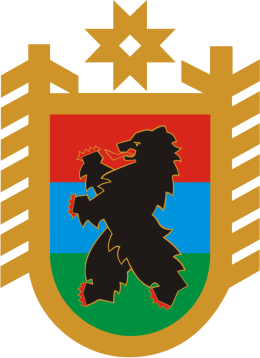 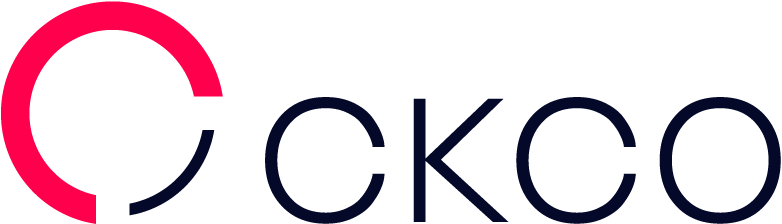 СПАСИБО ЗА ВНИМАНИЕ!
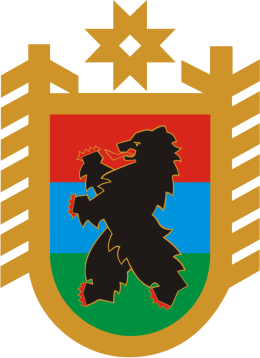 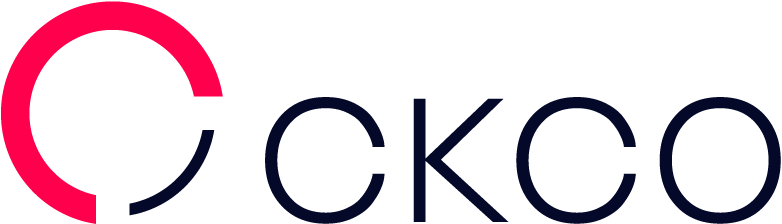 О результатах конкурса «Лучший финансовый контролер 
Российской Федерации» в 2022 году
Алексей Николаевич Дорохов
Председатель Контрольно-счетной палаты Республики Карелия
г. Санкт-Петербург
28 ноября 2022 г.